PLANNING THE 8-meterCHINESE GIANT SOLAR TELESCOPE
Jacques Beckers, Zhong Liu, Yuanyong Deng & Haisheng Ji
     U. Arizona        YNAO         NAOC            PMO
PARTICIPATING CHINESE INSTITUTES

Yunnan Astronomical Observatory, CAS
National Astronomical Observatories, CAS
Purple Mountain Observatory,  CAS
Nanjing University
Nanjing Institute of Astronomical optics
Beijing Normal University
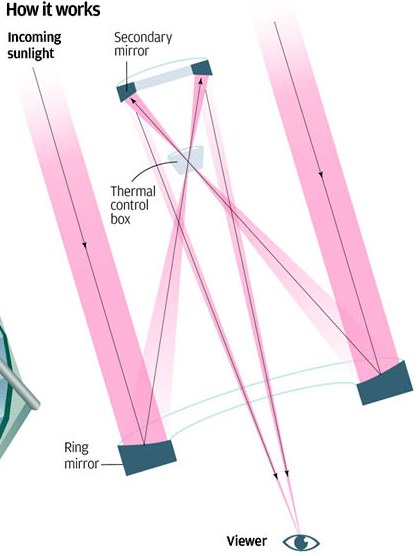 SPD Meeting     
             Bozeman, MT    
July 7-11, 2013
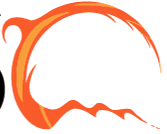 The Original CGST Concept is an 8m Diameter Segmented Ring Solar Telescope with a 1m Ring Width.

It has a ~5m Equivalent 
Collecting Diameter
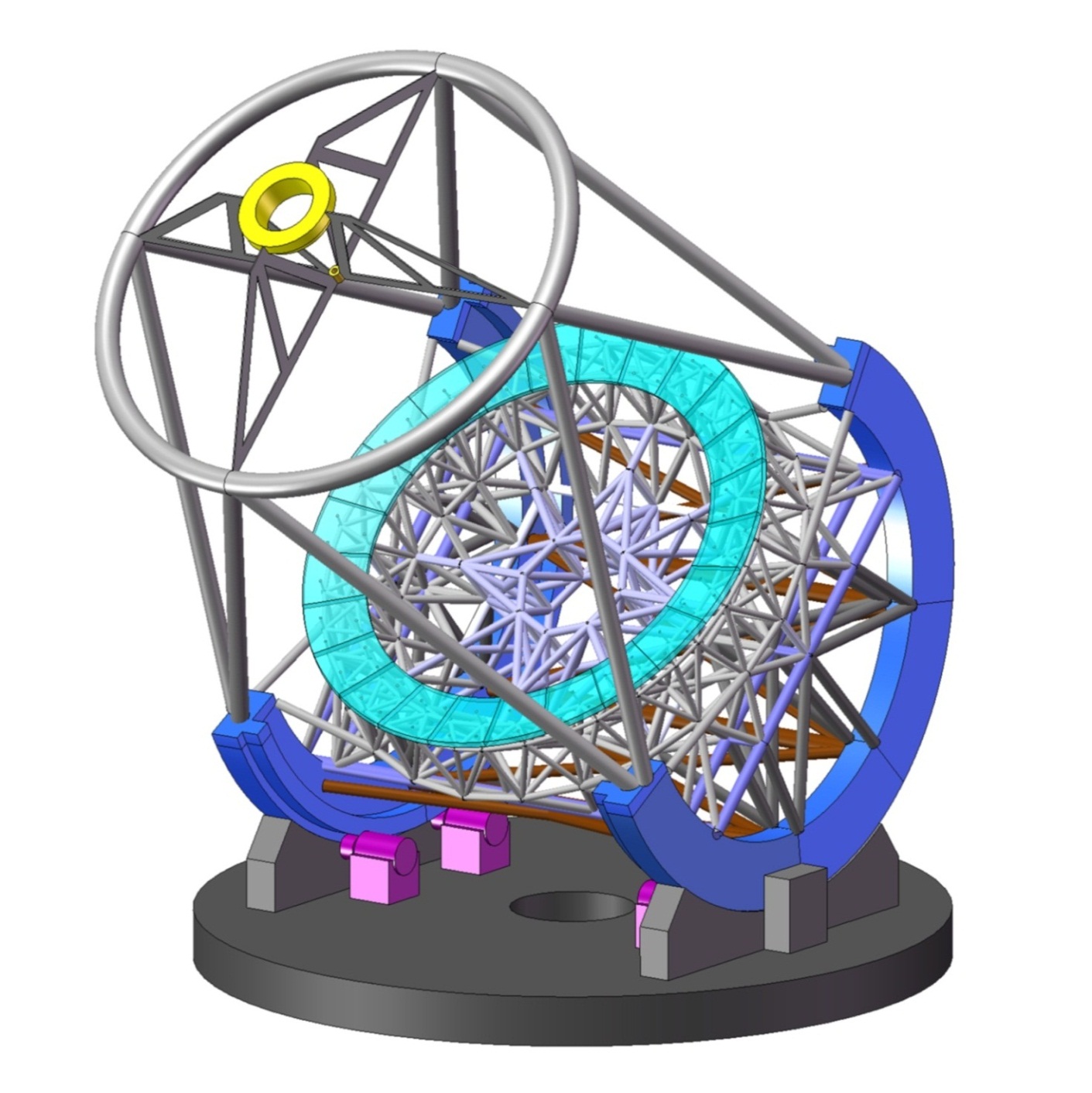 ADVANTAGES SRST ARE:

Covers all Spatial Frequencies
   that of an 8m Filled Aperture
   Telescope but with Heat
   Load of a 5m Aperture

Is Polarization “Neutral” 
   (or “free”) as Compared to
   Off-Axis Telescope like ATST 

Large space available at Gregorian Focus for MCAO & Instruments
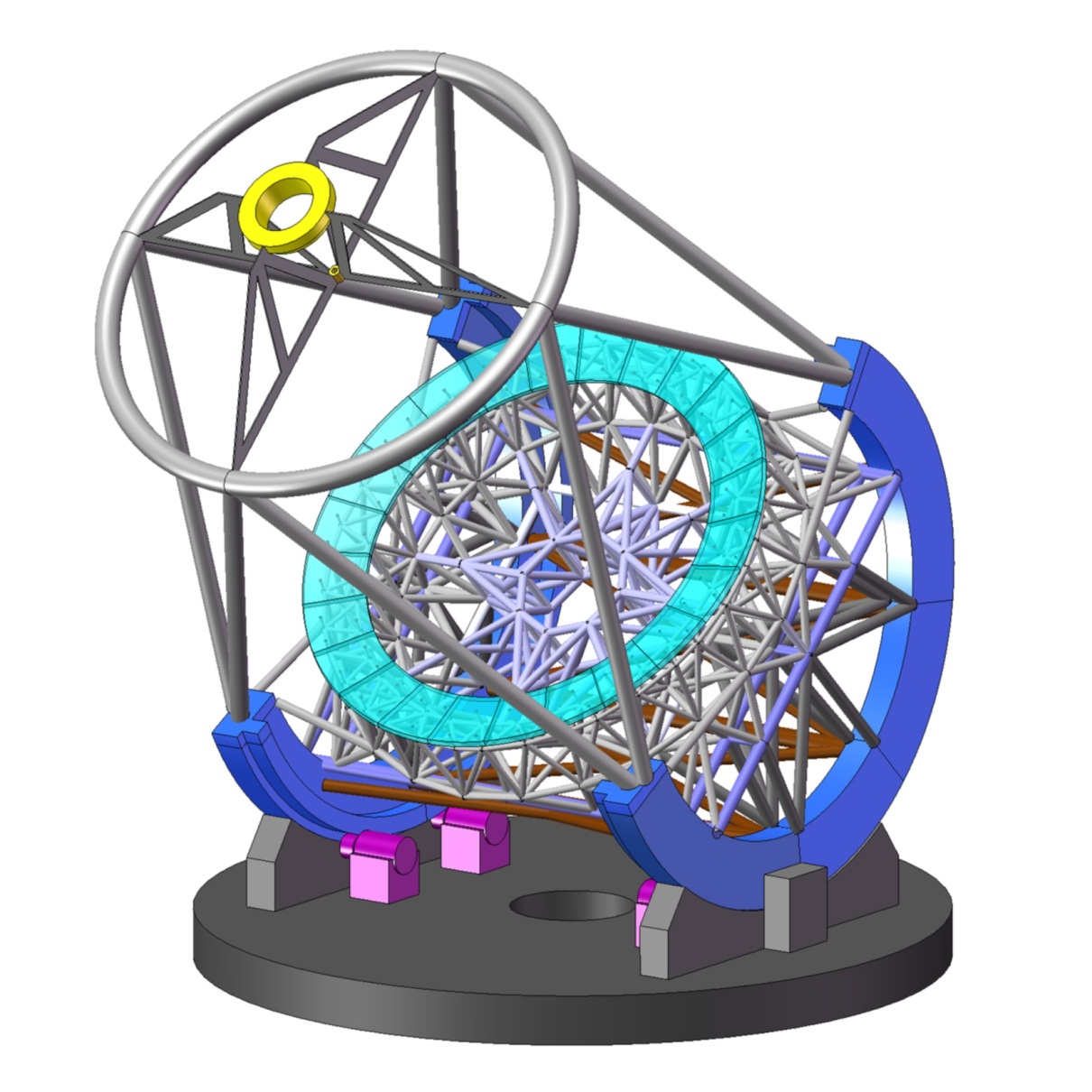 MODULATION TRANSFER
FUNCTIONS OF CGST/SRST
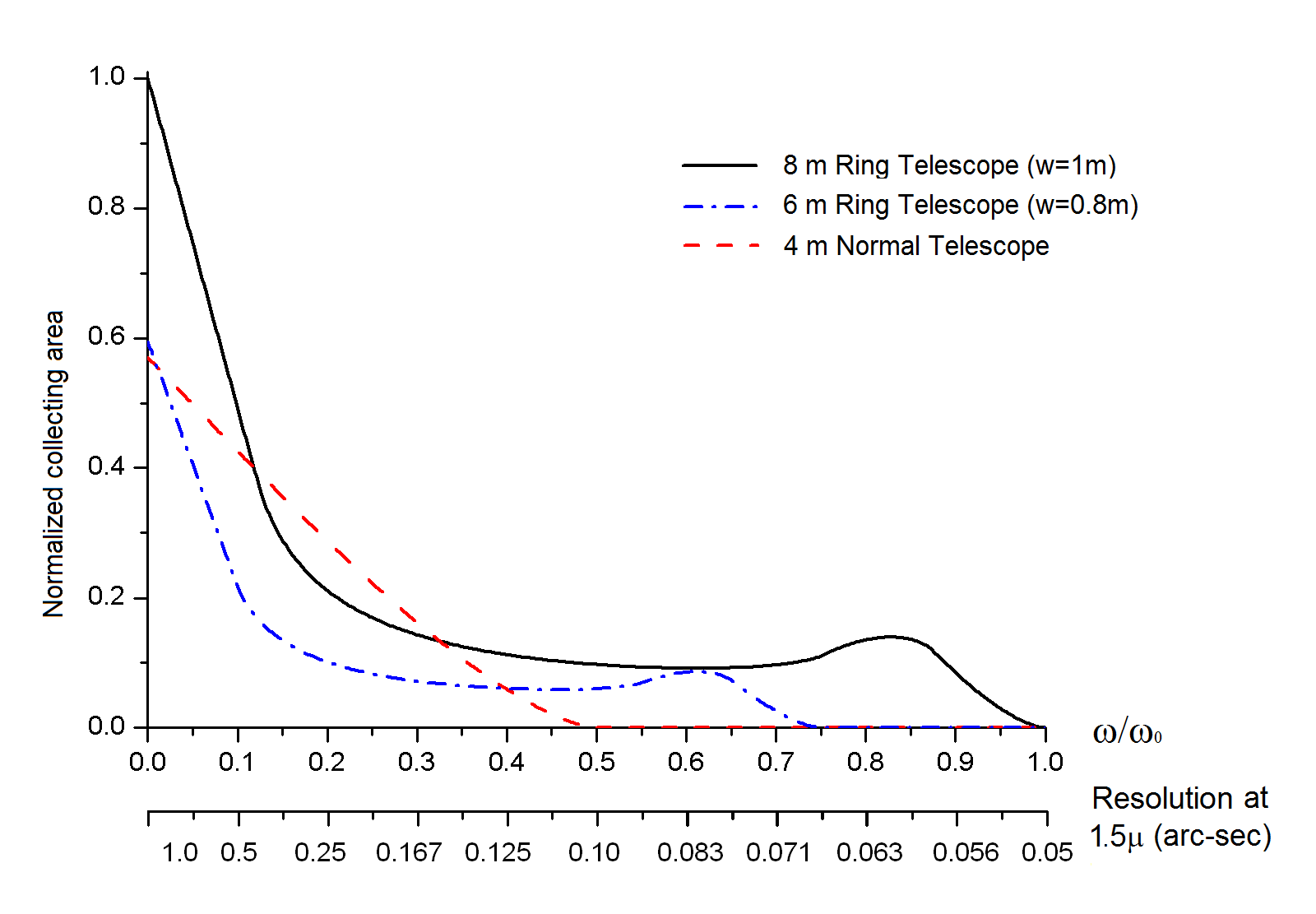 8m CGST
NORMALIZED MTF
4m telescope
6m CGST
NORMALIZED SPATIAL FREQUENCY (Cycles/8-meter)
“NORMALIZED” MTF REFERS TO THE 8m CGST/SRT WITH RING WIDTH OF 1.0m

CGST WILL INCORPORATE MULTI-CONJUGATE ADAPTIVE OPTICS TO COVER
    FULL SPATIAL FREQUENCY REGIME OVER LARGE SOLAR AREA (~ 2.5 arcmin)

 IN ADDITION IT WILL USE SPECKLE MASKING/TRIPLE CORRELATION IMAGE
    RESTORATION TECHNIQUES TO RECOVER AMPLITUDE & PHASE IN FULL 
    SPATIAL FREQUENCY (u,v) DOMAIN
TWO TYPES OF RING TELESCOPES ARE
UNDER CONSIDERATION
Aperture Ring Solar Telescope
(ARST)
Segmented Ring SolarTelescope
(SRST)
N = 6
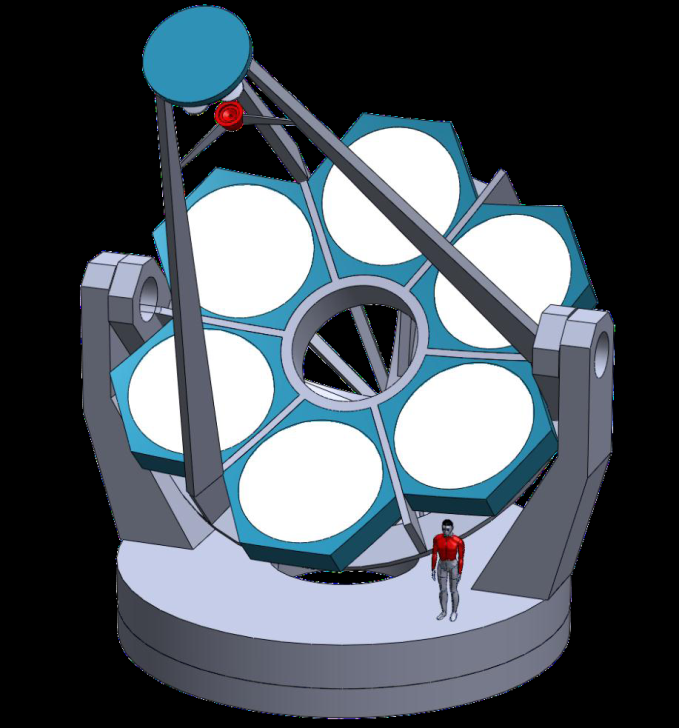 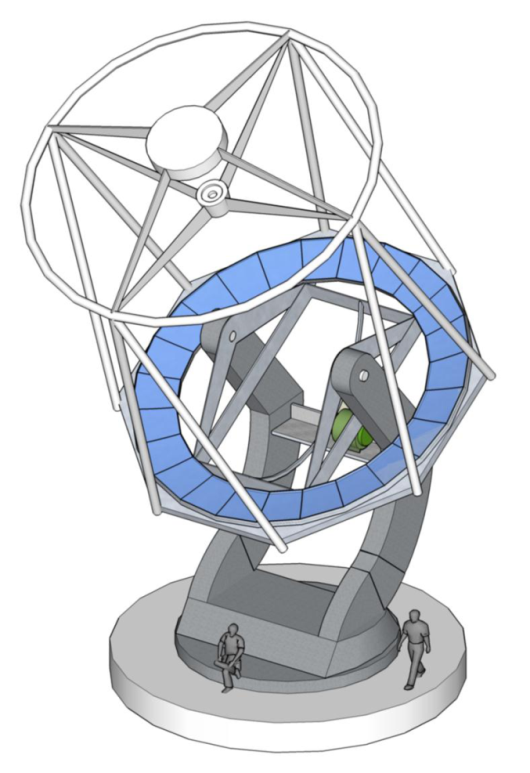 Alternate design by NIAOT, Nanjing
Similar suggested by JMB at August 2011
Number N of sub-telescopes is to be determined
Maximum edge-to-edge distance is also 8m
Has resolution diameter of full 8m telescope
Collecting diameter depends on N and optics detail
Gregorian configuration
Requires co-alignment and co-phasing of N
   telescopes and maybe TBD secondary
Original proposed by Liu Zhong, Yunnan Obs.
Has 24 trapezoidal segments ~ 1m x 1m in size
Outer ring diameter is 8m; inner diameter 6m
Has resolution diameter of full 8m telescope
Has collecting diameter of full 5.3m telescope
Gregorian configuration
Requires co-alignment and co-phasing of 24
   segments of primary and maybe TBD secondary
COMPARISON OF
APERTURE RING
SOLAR TELESCOPES
WITH N = 5, 6 AND 7
AND D= 8-meters
α
COMMENTS:

Red MTF curve is for
    Segmented Ring Telescope
(2) Six Green and Blue MTF
    curves are for Aperture
    Ring Solar Telescopes with
    β = 0, 0.2α, 0.4α, 0.6α,
    0.8α and 1.0α respectively
(3) N = 5 and 7 MTF are much
    more isotropic, approaching
    that of Segmented RST
(4) Even numbered N ARSTs 
    are redundant in aperture 
    location and have a rather
    non-isotropic MTF and PSF
(5) All 8-meter ARSTs have a
    lower MTF at high spatial
    frequencies then the CGST
CO-ALIGNMENT-COPHASING OPTICS MIGHT
USE ABANDONED 16m NOAO NATIONAL
NEW TECHNOLOGY TELESCOPE SCHEME
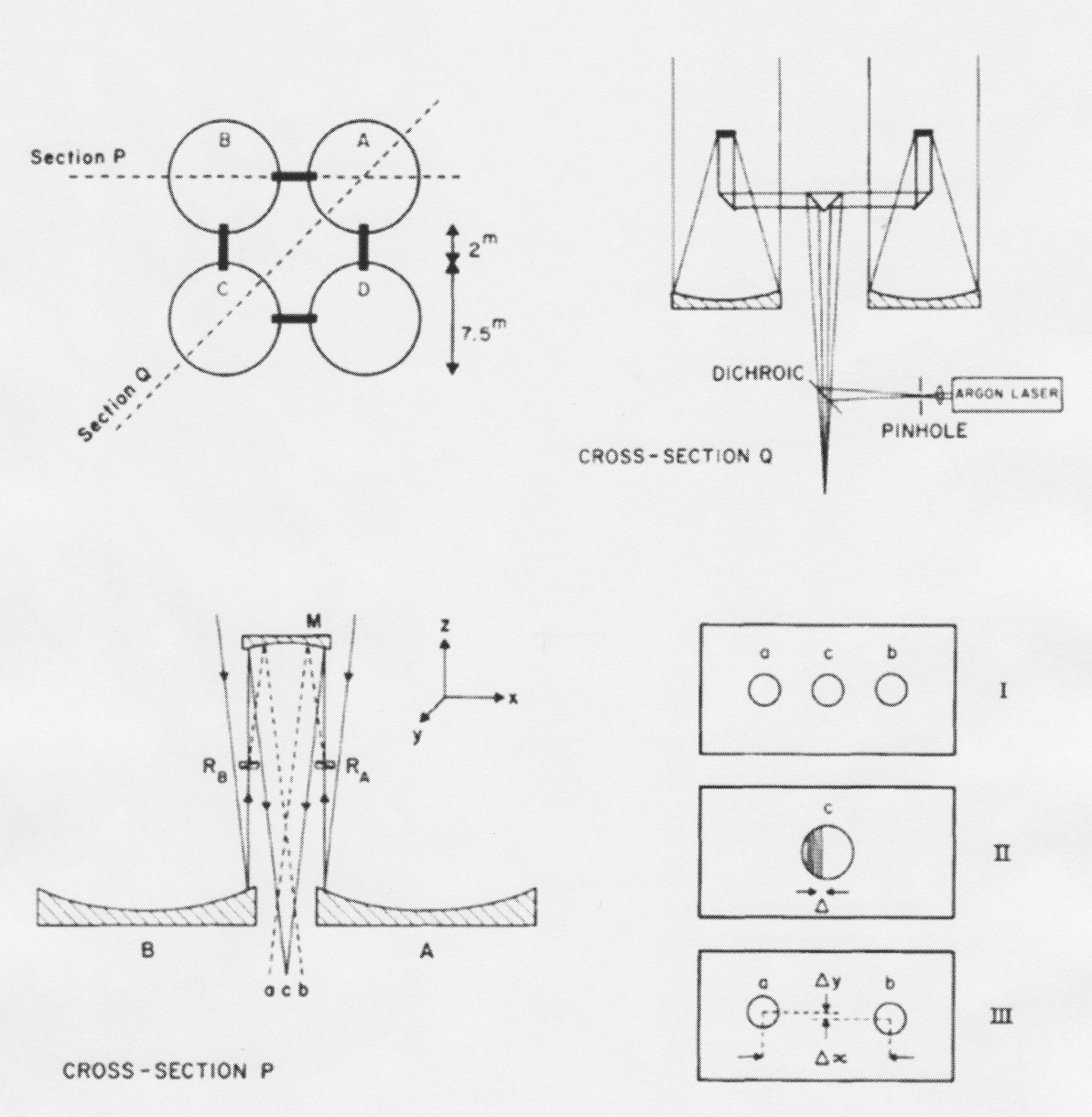 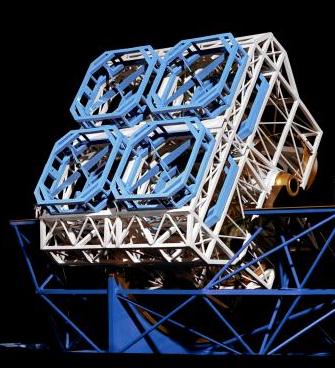 SPIE Proc. 628, 102, 1986
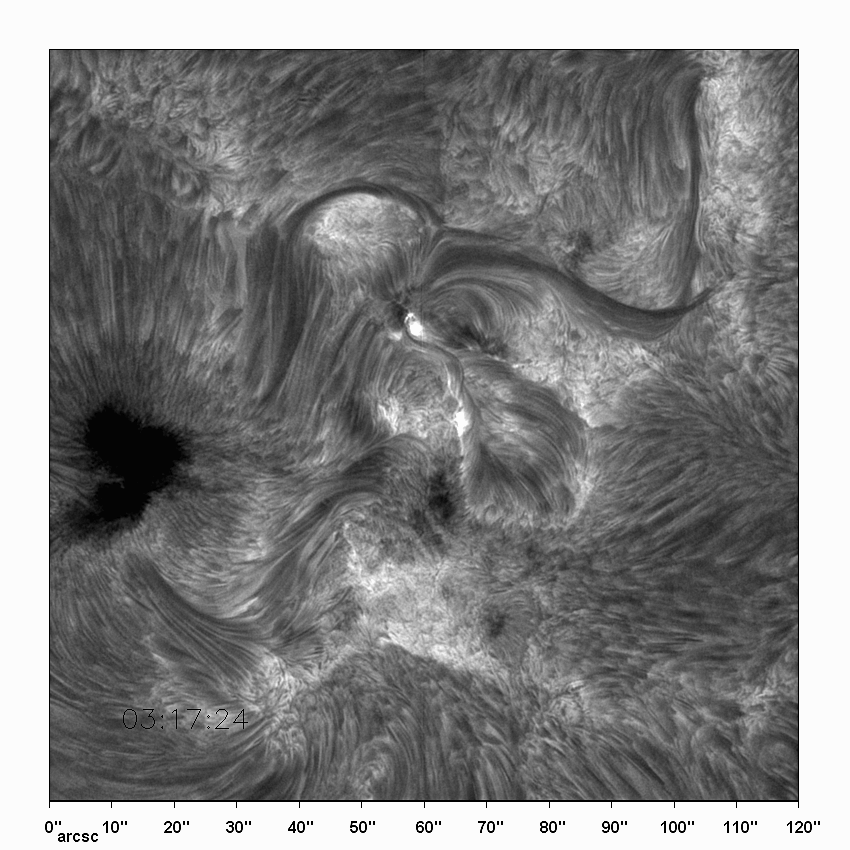 Hα Movie taken with
Yunnan Observatory
1m SolarTelescope
(after image reconstruction)














Yunnan Vacuum telescope
is/will be used to test
Ring Solar Telescope
concept with (MC)AO
& Image Restoration
Algorithms
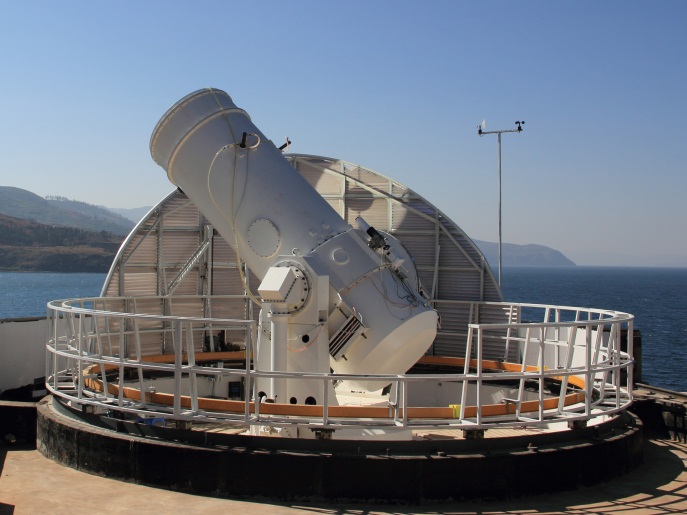 NOTE: FOV as
suggested for
CGST Imaging and
Spectrometry
SOLAR PHYSICS SCIENCE OBJECTIVES
MAGNETO-HYDRODYNAMICS OF CONVECTION IN SOLAR ATMOSPHERE

MHD theory predicts that spatial resolution of 1/40 arcsec will resolve
   all in Quiet Solar Atmosphere (E. Parker, R. Stein, Matthias Rempel), etc.































=> Design 8m CGST and its MCAO & Instruments for NIR (0.8 μm and up)

=> In addition the NIR spectral region has lines with larger Zeeman splitting
   and highest H- continuum transparency at 1.8 μm (especially in sunspots)

=> At longer wavelengths the CGST has twice the resolution of the ATST/EST
4m telescope:     (150 nm)          430 nm          1.08 μm           1.72 μm            3.45 μm
CGST (8m):        300 nm           860 nm          2.16 μm           3.45 μm            6.90 μm
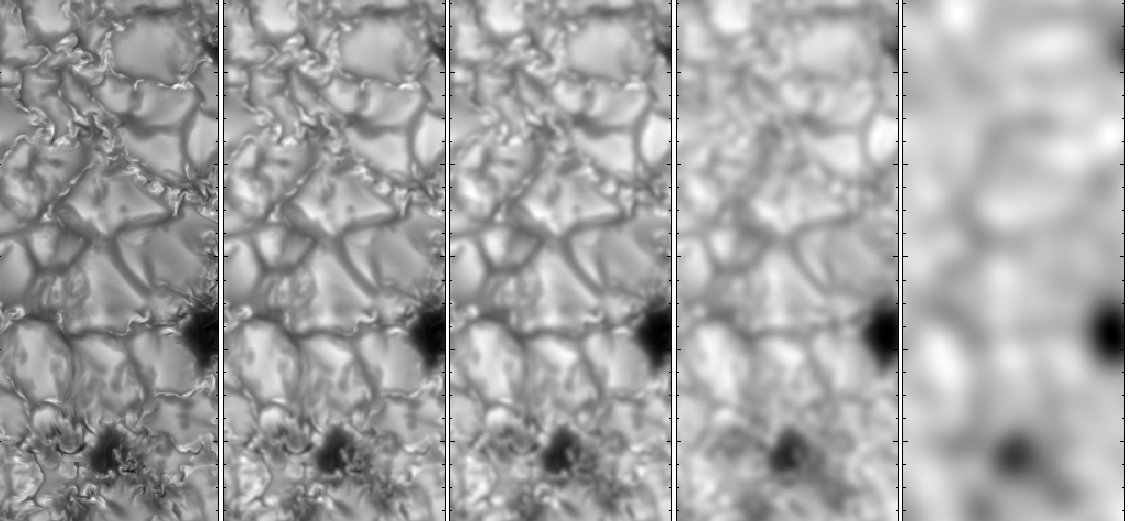 From MHD Model by 
Robert Stein as observed
at diffraction limit
at listed wavelength
SOLAR PHYSICS SCIENCE OBJECTIVES
MAGNETO-HYDRODYNAMICS OF CONVECTION IN SOLAR ATMOSPHERE

MHD theory predicts that spatial resolution of 1/40 arcsec will resolve
   all in Quiet Solar Atmosphere (E. Parker, R. Stein, etc.).

Design 8m CGST and its MCAO & Instruments for NIR (1.0 μm and up)

In addition the NIR spectral region has lines with larger Zeeman splitting
   and highest H- continuum transparency at 1.8 μm (especially in sunspots)

At longer wavelengths the CGST has
   twice the resolution of a 4m telescope




But theory & models may be wrong and
   smaller scale structure may exist.

And current models of Sunspots show
   very small structures.

Allow CGST design to be used at
   visible wavelengths using Partial
   Adaptive Optics, smaller pixels and
   Image Reconstruction.
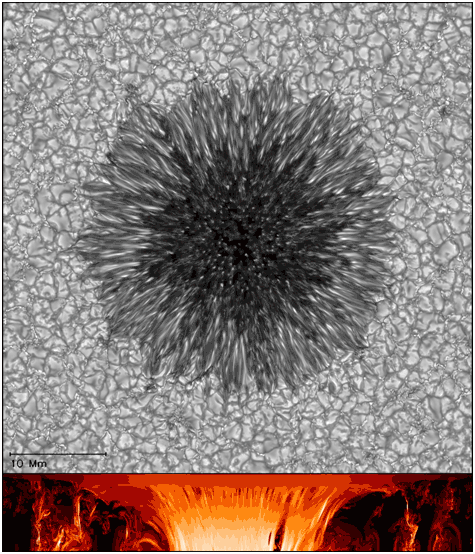 From MHD Model by Matthias Rempel,
ATMOSPHERIC TOMOGRAPHY

IS MORE COMPLICATED WITH

THE RING TELESCOPE
BEAM CROSSECTION
for 3 (out of 6)
Solar “Guide Stars”
Height 12 km
Wavelength
     = 1.56 µm

Corrected Area:

SCAO
 (20”)

TCAO
(100”)
8-meter
RING
TELESCOPE
CGST RING TELESCOPE

THEREFORE REQUIRES

~3x MORE “GUIDE STARS” 

(= sub-areas on Sun)

FOR WAVEFRONT SENSING 

THAN  FILLED-APERTURE 

TELESCOPES
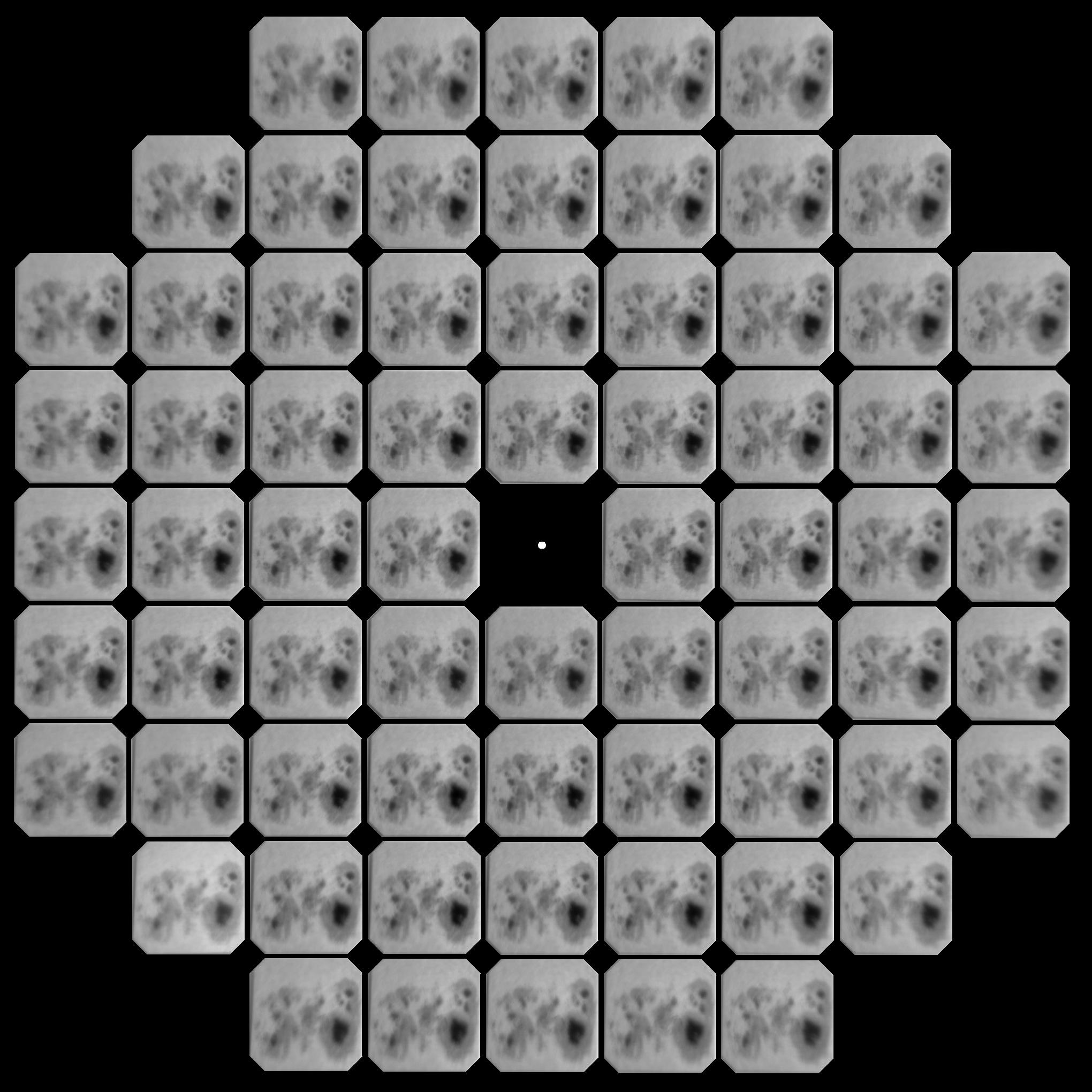 SOLAR SHACK
HARTMANN 
WAVEFRONT
SENSOR FOR
ATMOSPHERIC
TOMOGRAPHY
127”
Configuration:

 NSO Dunn Solar
    Telescope 

 D = 76.2 cm

 Wavelength = 
            411 nm

 Bandwidth = 2.5 nm

 CCD: 2078 x 2108 

 pixel size 13.8 μm
    = 0.623 arcsec

 FOV=127” x 127” 

 Exp. Time = 10 ms
725 mm
73 mm
CONCLUSIONS FOR 8-METER APERTURE
CHINESE GIANT SOLAR TELESCOPE DESIGN
Design Telescope for Near-Infrared & Infrared
    Wavelengths (0.8 μm – 13 μm)

2. Allow for Future Extension to Visible Wavelengths in 
    case MHD Models & 4m Telescope Data Demand Better
    Resolution 

3. Include Multi-Conjugate Adaptive Optics (TCAO?)

4. Use one GMT-Type Adaptive Secondary (672 actuators) 

5. Ring Aperture Requires ~3x more “Guide Stars”

6. Consider Low Scattered Light at IR Wavelengths
    (Coronagraph) to Allow Coronal Magnetic Field
    Observations at High Resolution
WHAT ABOUT
LOCATION ??
WE PREFER SITE IN LAKE ENVIRONMENT OVER MOUNTAIN SITE

 Low Ground-Layer/Boundary Seeing in Middle of the Day

(2) => Smaller Zenith Distance for Sun

(3) => Lower Sky Brightness	  => Better Good Seeing Coronal Sky
				  => Lower IR Sky Background

(4) => Less Distant Tropopause &
         Shorter Tropopause Path  => Larger Isoplanatic Patch 
                            	  => Larger Triple MCAO Sky Area


(5) => Smaller Airmass		  => Weaker Atmospheric Absorption Lines
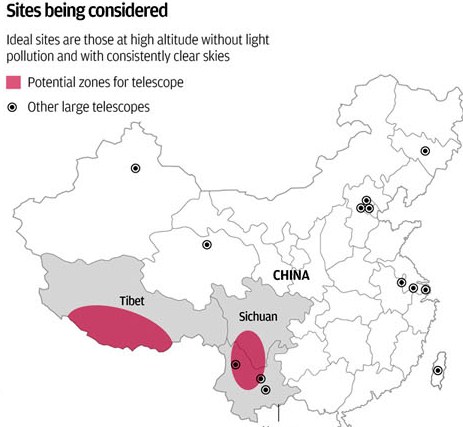 Ο
POSSIBLE CGST LOCATION: TRARI NAMTSO LAKE
(N 30O55’ ; E 85O36’ ; 4600m high; dimension 20 x 30 km)
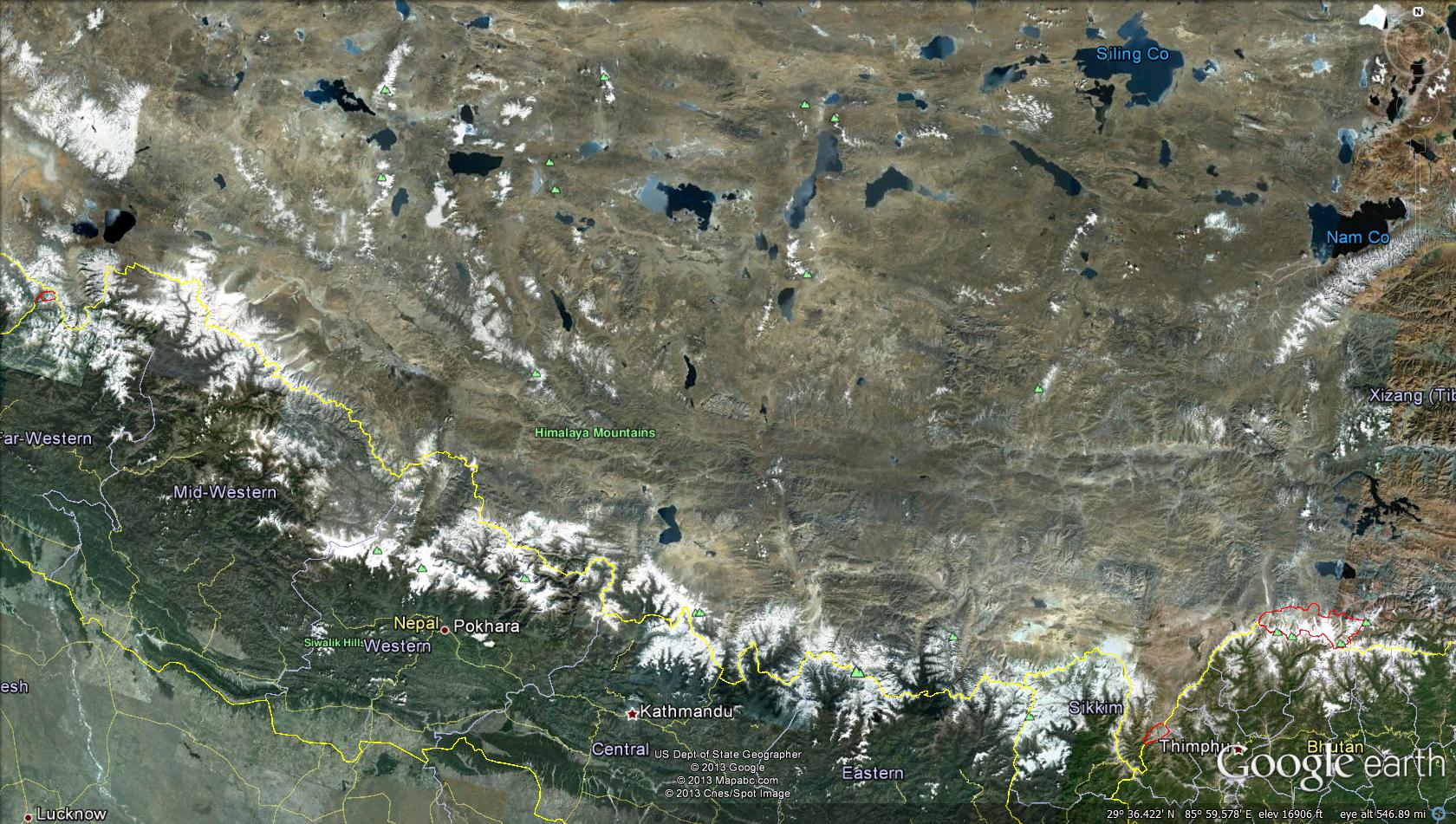 360 km
THANK YOU!
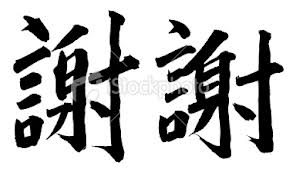